Movie1 Scene18
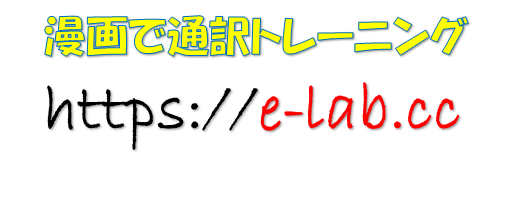 This is so good.
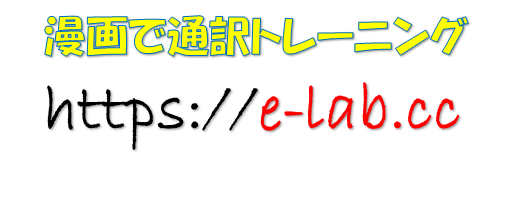 すごくおいしい
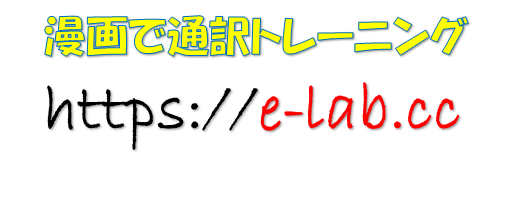 - I’m glad you like it.
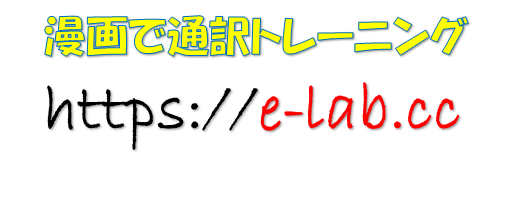 気に入ってもらえて良かった
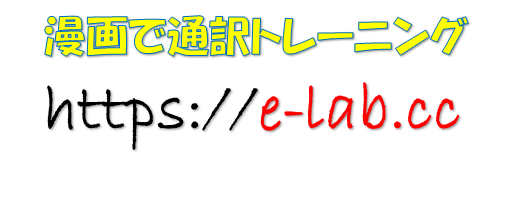 My mom used to bring me here all the time.
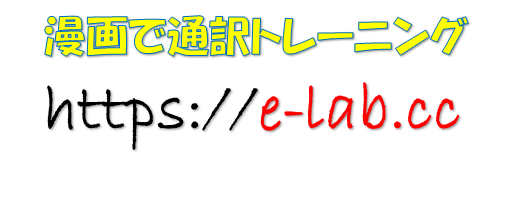 ママによく連れてきてもらったんだ
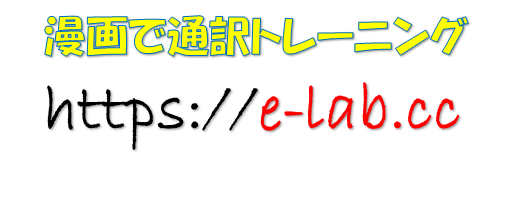 - Why’d she stop?
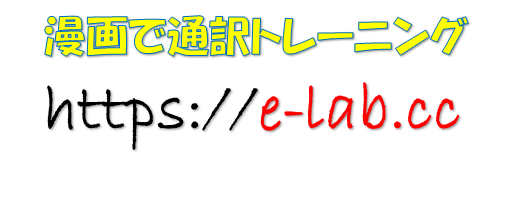 なんで過去形なの？
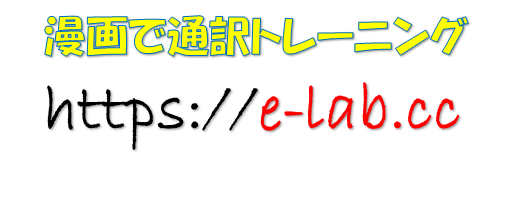 - She died about 10 years ago.
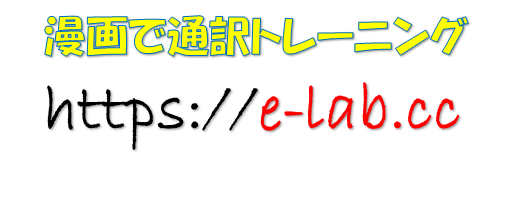 ママは10年前に死んだんだ
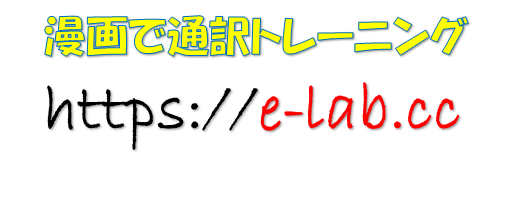 - How she died ?
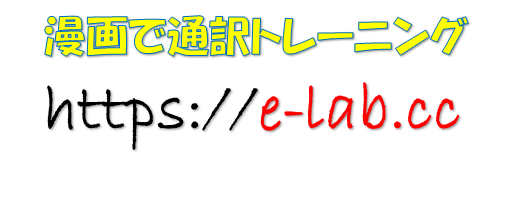 なんで？
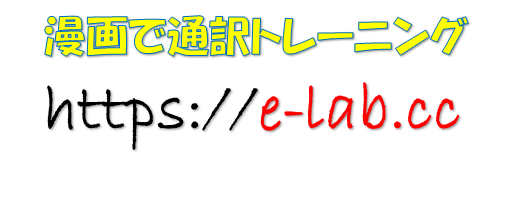 -It was sudden, like your mom.
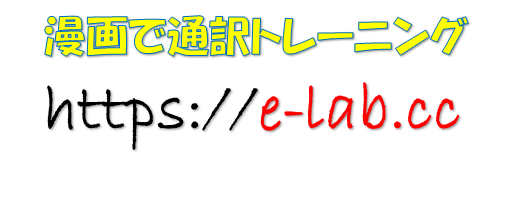 突然さ、君のママと同じ
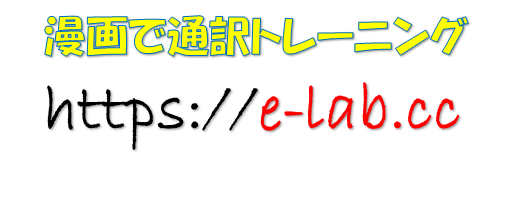 One minute she was riding her bike to work and the next she was hit by somebody who was texting and driving.
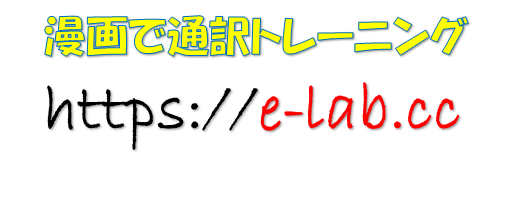 一瞬さ、自転車で仕事に行く途中にメール打ちながら運転していた奴にはねられて
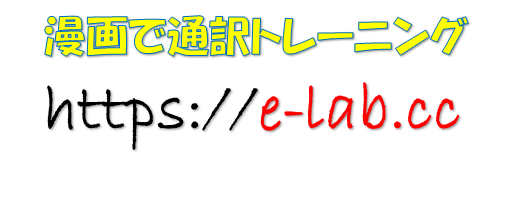 How’d you get through it?
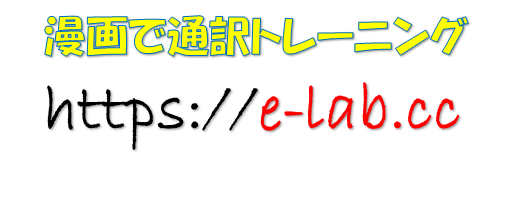 どうやって立ち直ったの？
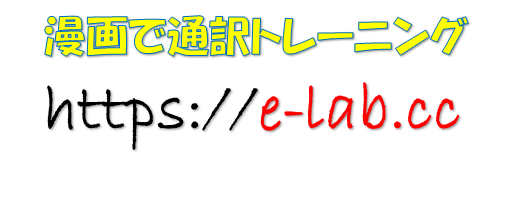 - Well, I missed her like crazy.
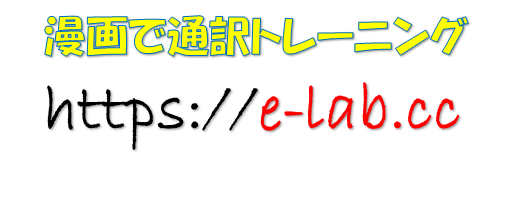 気が狂いそうになるほどママが恋しかったよ
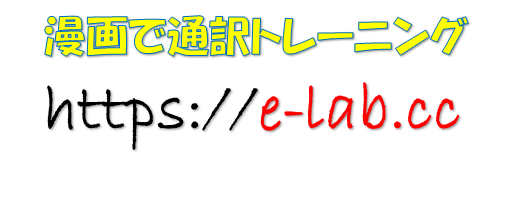 She was riding her bike because she and I were doing this child-parent triathlon that Summer.
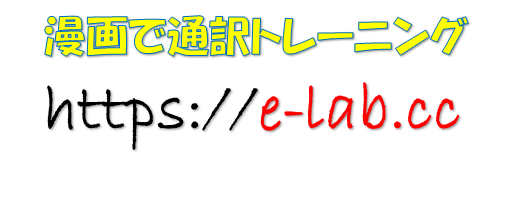 ママが自転車に乗っていたのはその夏の親子トライアスロン大会に出る練習のためだったから
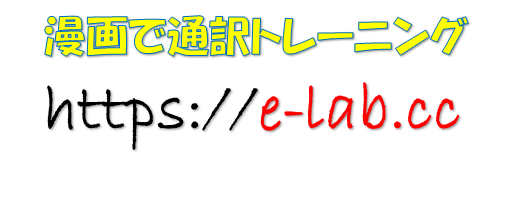 We would go out in the evenings and ride our bikes, wake up early, go to the swimming pool and practice.
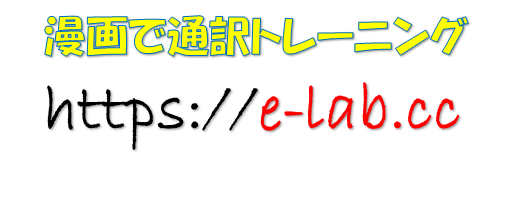 夜も朝も自転車に乗って、早朝プールに行って練習してた
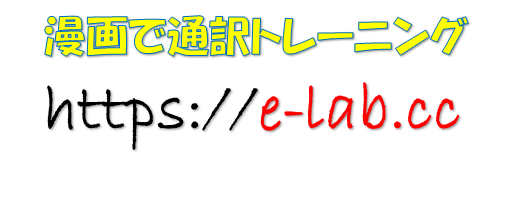 Did you still end up doing it?
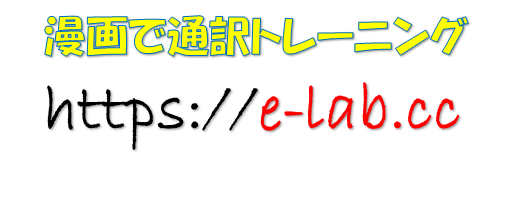 それでも出場したの？
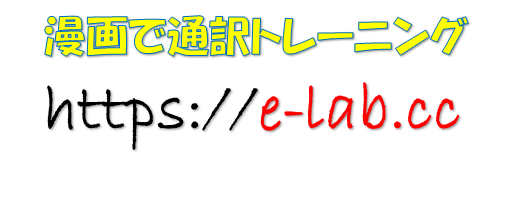 -By myself? No. That day of the triathon I just curled up in my bed and didn’t move all day.
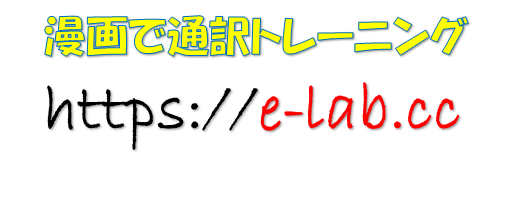 一人で？　いや、試合当日はベッドで這いつくばって一日中動くことができなかった
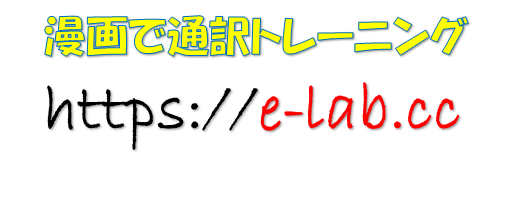 Everyone seemed to forget about the race but I didn’t.
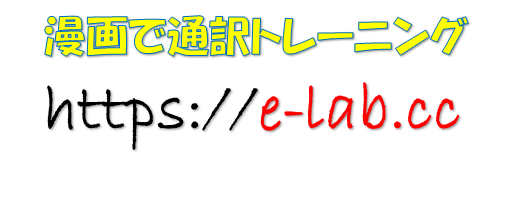 みんなはすっかり忘れたように見えたけど、僕は忘れられなかった
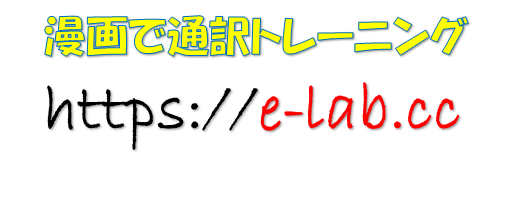 That was the day that I cried the most.
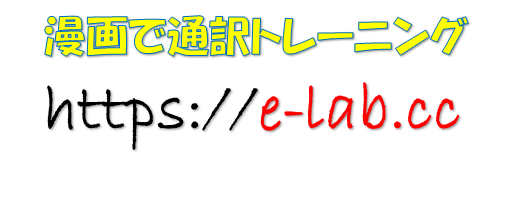 今までで一番泣いた日だよ
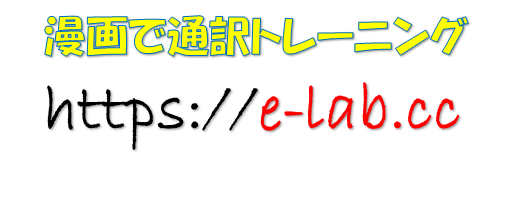 To be continued.
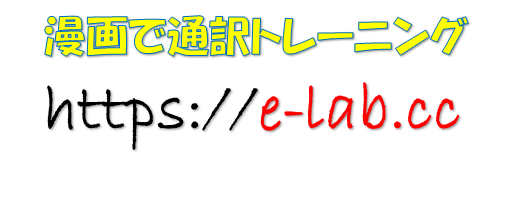